Figure 1 Insulin-initiated PI3K–Akt–eNOS–NO survival signalling and cardiovascular protection. Insulin binds to cell ...
Cardiovasc Res, Volume 89, Issue 3, 15 February 2011, Pages 516–524, https://doi.org/10.1093/cvr/cvq349
The content of this slide may be subject to copyright: please see the slide notes for details.
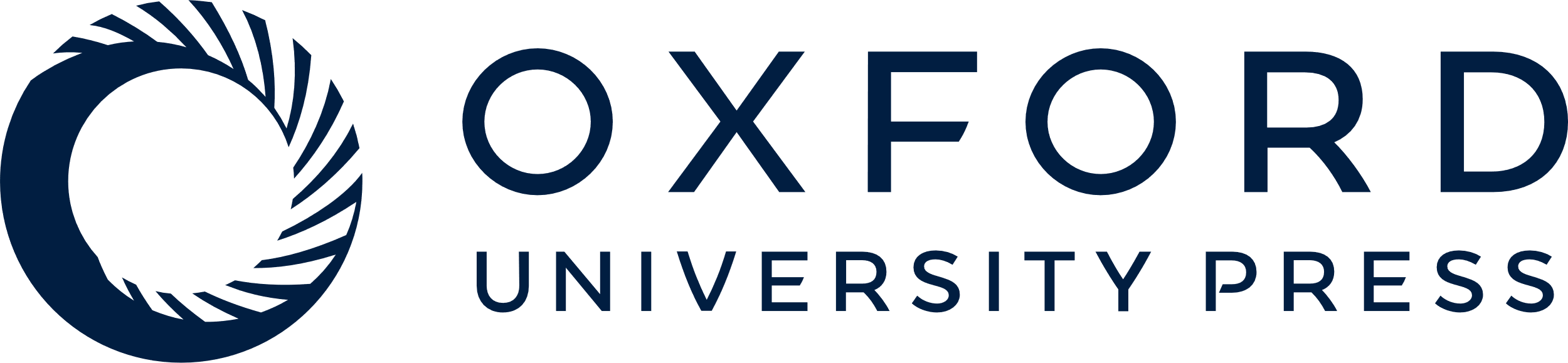 [Speaker Notes: Figure 1 Insulin-initiated PI3K–Akt–eNOS–NO survival signalling and cardiovascular protection. Insulin binds to cell membrane insulin receptor, leading to the activation of mainly two signalling pathways: Ras–MAPK, which results in cell proliferation; and PI3K–Akt–eNOS, which results in metabolic modulation and cardiovascular protection. Among the insulin-activated signalling cascades, PI3K–Akt–eNOS–NO represents a special link between insulin and the cardiovascular system with regard to health and pathology. Activation of this signalling cascade, together with other Akt-activated molecules (such as GSK-3β, mTOR and p70S6 kinase), elicits pro-survival and cardiovascular protective effects, including vasodilatation, anti-apoptosis, anti-inflammation, and anti-oxidative/nitrative stress. Abbreviations: Akt, protein kinase B; eNOS, endothelial nitric oxide synthase; ET-1, endothelin-1; GLUT4, glucose transporter 4; GSK, glycogen synthase kinase; IRS, insulin receptor substrate; MAPK, mitogen-activated protein kinase; mTOR, the mammalian target of rapamycin; PI3K, phosphatidylinositol 3′-kinase; PMN, polymorphonuclear neutrophil; and ROS, reactive oxygen species.


Unless provided in the caption above, the following copyright applies to the content of this slide: Published on behalf of the European Society of Cardiology. All rights reserved. © The Author 2010. For permissions please email: journals.permissions@oup.com.]